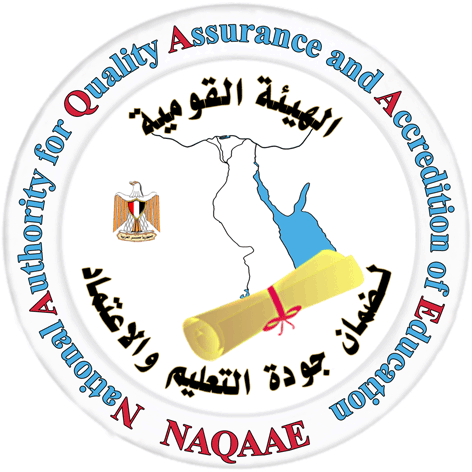 DRAFT Standards for the Accreditation  of e-Learning Programs
Pillars of the proposed e- learning Program accreditation Standards
e- learning program accreditation Standards
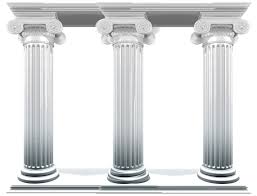 Consistency with NAQAAE’s standards for prog acc
Quality of the mode of delivery
NAQAAE standards core values
NAQAAE standards core values
Student centeredness
Credibility & Ethics
Transparency
Fostering employability & entrepreneurship
Community responsibility
Promoting continuous self evaluation and development
Coping with international standards & progress
Quest for excellence
Consistency with NAQAAE’s standards for prog acc
Quality of the mode of delivery
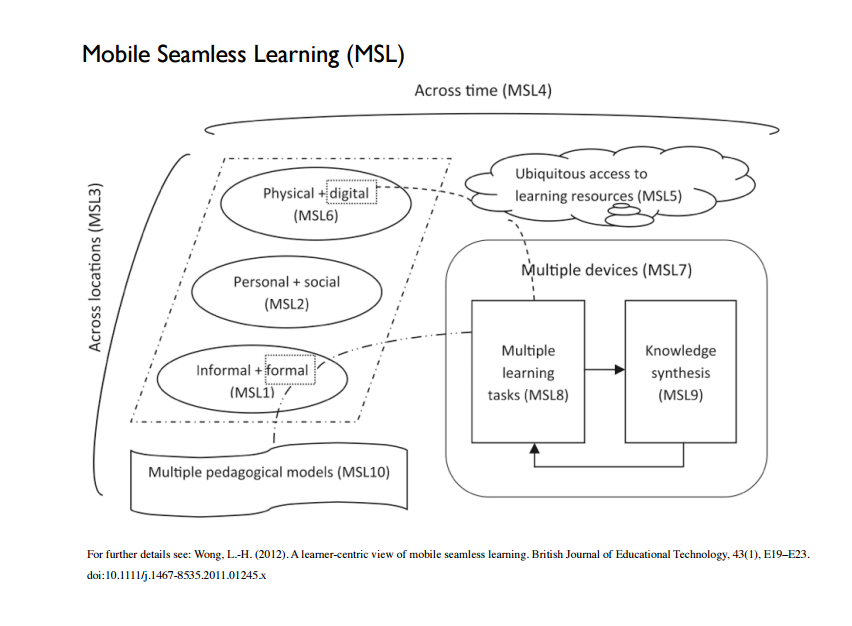 Standards &Criteria for the Accreditation  of e-Learning Programs
Institutional Context
S1
Institutional Context
S1
Institutional Context
S1
Learning and Teaching Resources
S2
Learning and Teaching Resources
S2
Learning and Teaching Resources
S2
Learning and Teaching Resources
S2
Program Design and Review
S3
Program Design and Review
S3
Teaching, Learning and Assessment
S4
Teaching, Learning and Assessment
S4
Quality Assurance System and continuous Improvement of Program
S5
Quality Assurance System and continuous Improvement of Program
S5
Quality Assurance System and continuous Improvement of Program
S5
Quality Assurance System and continuous Improvement of Program
S5